Викторина по русскому языку
Гейде Лидия Николаевна
                         учитель начальных классов
                         МБОУ СОШ № 156
                         г. Новосибирска
1.Чем кончается день и ночь?
2. Что стоит посередине земли?
3.Чем кончается лето и начинается осень?
4. Что находится в начале книги?
5. Что мы слышим в начале урока?
6.Что в человеке есть одно, а у вороны вдвое, в лисе не встретиться оно, а в огороде втрое?
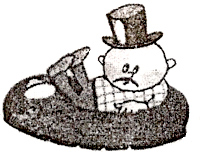 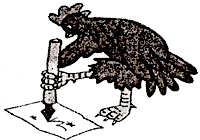 Как курица лапой
Сесть в лужу
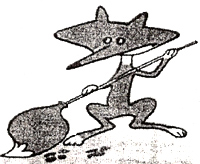 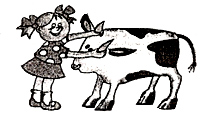 Брать быка за рога
Заметать следы
Его корень в слове “писать”, приставка в слове “рассказать”, суффикс в слове “книжка”, окончание в слове “вода”.
Расписка
Его корень в слове “вязать”, приставка в слове “замолчать”, суффикс в слове “сказка”, окончание в слове “рыба”.
Завязка
Его корень в слове “снежинка”, приставка в слове “подъехал”, суффикс в слове “лесник”, окончание в слове “ученик”.
Подснежник
Его корень в слове “молодой”, суффикс в слове “косцы”, окончание в слове  “травы”.
Молодцы
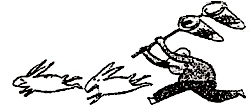 За двумя зайцами погонишься, ни одного не поймаешь.
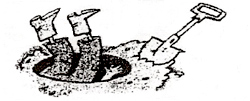 Не рой яму другому, сам в неё попадёшь.
К какой части речи относятся
 выделенные слова?

Посадила мама в печь пироги с капустой печь.

Снежное покрывало покрывало всё поле.

Ведро дало течь, и вода стала течь.

Со стекла стекла вода.
Чес_ный,  ужас_ный, радос_ный, опас_ность,  совмес_ный,  счас_ливый, поз_ний, искус_ный,  гиган_ский, уча_ствовать,  аген_ство,  здра_ствуй.
ТрескаЛи сахар у кранаТри молодых таракана.Глазели на вид из окошка…Хорошая вышла кормёжка!
И случилось вдруг так:Самый левый прусак,Услыхав крики: “Брысь!”Взвился к проводу ввысь.
И легко брат, что в центре, как бесСквозь стекло – просто ужас! – пролез!Ну а правый – совсем караул:С крана ловко за шкаф сиганул